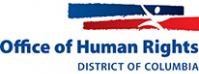 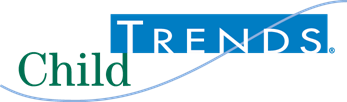 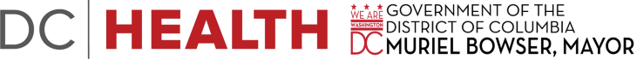 El Camino: The Road to Healthy Relationships
[Speaker Notes: The contents of this presentation are those of the author(s) and do not necessarily represent the official views of nor an endorsement by DC Health.]
Lesson 1
Program Introduction and Values
Lesson 1.1
Program Introduction and Values
Goals of El Camino: The Road to Healthy Relationships
Know yourself 

Learn a decision making tool 

Understand how your relationships with friends, peers, and family influence the direction of your life “path.”

Practice skills
Group Agreements
Participate as much as you can.
You only have to share what you feel comfortable sharing.
Make comments that are encouraging and judgement-free.
One person speaks at a time—no interrupting.
It’s okay to disagree but do so in a respectful manner.
Treat others how you would like to be treated.
Listen.
When you are at the El Camino program, you only do work that is related to El Camino.
Have fun!
Key Message
Knowing your values will help you be the best version of yourself.
Lesson 1.2
Program Introduction and Values
Group Agreements
Participate as much as you can.
You only have to share what you feel comfortable sharing.
Make comments that are encouraging and judgement-free.
One person speaks at a time—no interrupting.
It’s okay to disagree but do so in a respectful manner.
Treat others how you would like to be treated.
Listen.
When you are at the El Camino program, you only do work that is related to El Camino.
Have fun!
Key Message
Knowing your values will help you be the best version of yourself.
Values and Definitions
Vote with Your Feet
I love meeting new people!
Having my phone out in class isn't distracting to me.
Joking about people online doesn't hurt anybody.
If I see someone sitting alone, I'll go out of my way to include them.
If someone disrespects me, I have to get even.
I have at least one adult at school that I can go to with questions about anything.
Lesson 2
Personal Identity – What Drives You?
Lesson 2.1
Personal Identity – What Drives You?
Group Agreements
Participate as much as you can.
You only have to share what you feel comfortable sharing.
Make comments that are encouraging and judgement-free.
One person speaks at a time—no interrupting.
It’s okay to disagree but do so in a respectful manner.
Treat others how you would like to be treated.
Listen.
When you are at the El Camino program, you only do work that is related to El Camino.
Have fun!
Key Message
Deciding what, and how much, to share about yourself can affect your relationships.
Character Values Chart
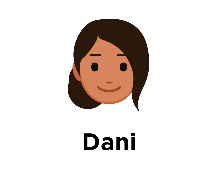 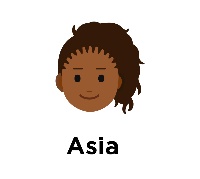 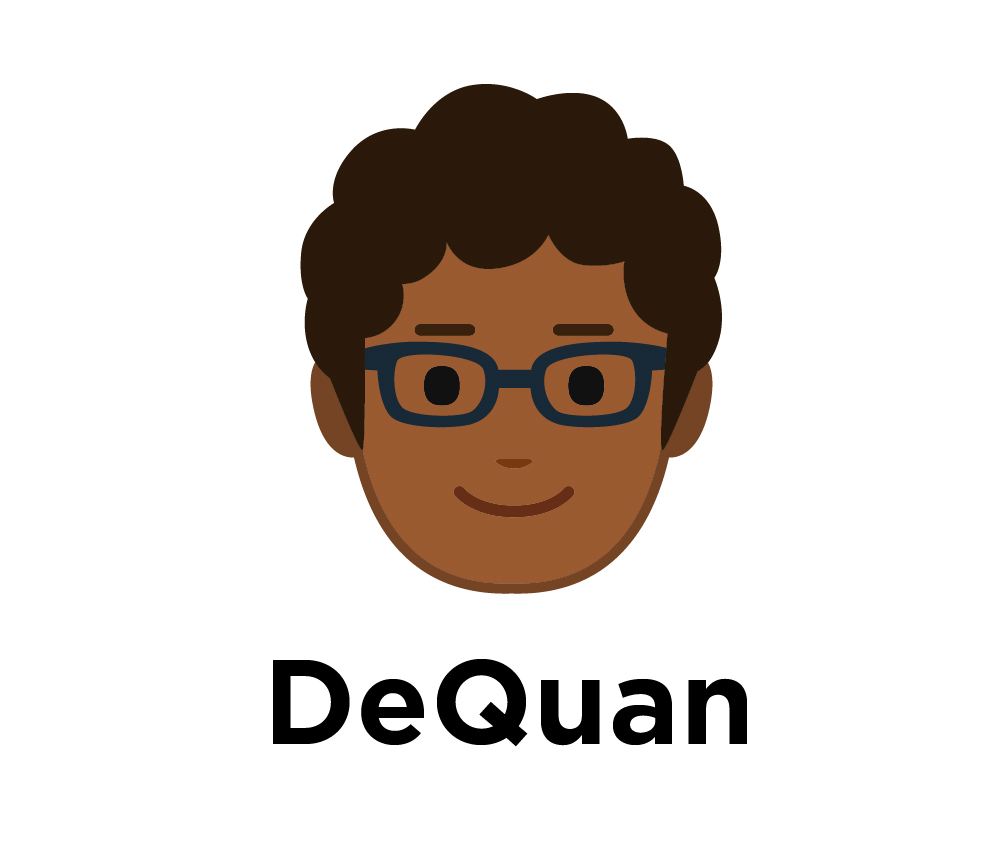 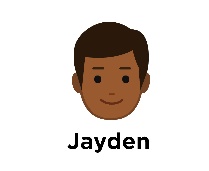 Values and Definitions
Lesson 2.2
Personal Identity – What Drives You?
Group Agreements
Participate as much as you can.
You only have to share what you feel comfortable sharing.
Make comments that are encouraging and judgement-free.
One person speaks at a time—no interrupting.
It’s okay to disagree but do so in a respectful manner.
Treat others how you would like to be treated.
Listen.
When you are at the El Camino program, you only do work that is related to El Camino.
Have fun!
Key Message
Deciding what, and how much, to share about yourself can affect your relationships.
Values and Definitions
Lesson 3
Introducing STAR
Lesson 3.1
Introducing STAR
Group Agreements
Participate as much as you can.
You only have to share what you feel comfortable sharing.
Make comments that are encouraging and judgement-free.
One person speaks at a time—no interrupting.
It’s okay to disagree but do so in a respectful manner.
Treat others how you would like to be treated.
Listen.
When you are at the El Camino program, you only do work that is related to El Camino.
Have fun!
Key Message
The STAR decision making tool can help you make decisions that are in line with your values.
Stop
Think
Act on your values
Reflect
STAR Activity
Who does this decision impact?
How might your relationship with that person [those people] change depending on what you do or say?
Can any of the values that are “most important to you” help you decide what to do?
What would be the best outcome from your decision? [How do you want this situation to resolve?]
Lesson 3.2
Introducing STAR
Group Agreements
Participate as much as you can.
You only have to share what you feel comfortable sharing.
Make comments that are encouraging and judgement-free.
One person speaks at a time—no interrupting.
It’s okay to disagree but do so in a respectful manner.
Treat others how you would like to be treated.
Listen.
When you are at the El Camino program, you only do work that is related to El Camino.
Have fun!
Key Message
The STAR decision making tool can help you make decisions that are in line with your values.
Stop
Think
Act on your values
Reflect
Lesson 4
First: Stop
Lesson 4.1
First: Stop
Group Agreements
Participate as much as you can.
You only have to share what you feel comfortable sharing.
Make comments that are encouraging and judgement-free.
One person speaks at a time—no interrupting.
It’s okay to disagree but do so in a respectful manner.
Treat others how you would like to be treated.
Listen.
When you are at the El Camino program, you only do work that is related to El Camino.
Have fun!
Stop
Think
Act on your values
Reflect
Key Message
Noticing how you feel can help you STOP so that you can take the time to make a decision you feel good about.
Stress Responses
Nauseated/sick to stomach
Like there's a brick in stomach
Tightness in chest
Trouble breathing
Hot
Clenching fists
Sweaty hands
Pounding/racing heart
Shaky legs
Butterflies in stomach
Need to use the bathroom
Lesson 4.2
First: Stop
Group Agreements
Participate as much as you can.
You only have to share what you feel comfortable sharing.
Make comments that are encouraging and judgement-free.
One person speaks at a time—no interrupting.
It’s okay to disagree but do so in a respectful manner.
Treat others how you would like to be treated.
Listen.
When you are at the El Camino program, you only do work that is related to El Camino.
Have fun!
Key Message
Noticing how you feel can help you STOP so that you can take the time to make a decision you feel good about.
Stopping Strategies
Breathe slowly/stretch
Step away from the situation
Write/draw/other creative activities
Listen to music
Exercise/go for a walk
Talk to a friend
Lesson 5
Biology, Emotions, and Decision Making
Lesson 5.1
Biology, Emotions, and Decision Making
Group Agreements
Participate as much as you can.
You only have to share what you feel comfortable sharing.
Make comments that are encouraging and judgement-free.
One person speaks at a time—no interrupting.
It’s okay to disagree but do so in a respectful manner.
Treat others how you would like to be treated.
Listen.
When you are at the El Camino program, you only do work that is related to El Camino.
Have fun!
Learning to manage your emotions can help you make decisions that are in line with your values.
Key Message
Stopping Strategies
Breathe slowly/stretch
Step away from the situation
Write/draw/other creative activities
Listen to music
Exercise/go for a walk
Talk to a friend
Lesson 5.2
Biology, Emotions, and Decision Making
Group Agreements
Participate as much as you can.
You only have to share what you feel comfortable sharing.
Make comments that are encouraging and judgement-free.
One person speaks at a time—no interrupting.
It’s okay to disagree but do so in a respectful manner.
Treat others how you would like to be treated.
Listen.
When you are at the El Camino program, you only do work that is related to El Camino.
Have fun!
Learning to manage your emotions can help you make decisions that are in line with your values.
Key Message
Lesson 6
Empathy
Lesson 6.1
Empathy
Group Agreements
Participate as much as you can.
You only have to share what you feel comfortable sharing.
Make comments that are encouraging and judgement-free.
One person speaks at a time—no interrupting.
It’s okay to disagree but do so in a respectful manner.
Treat others how you would like to be treated.
Listen.
When you are at the El Camino program, you only do work that is related to El Camino.
Have fun!
Key Message
Empathy means understanding or identifying with another person’s feelings or experiences.
Am I empathetic?
I often think about other people's feelings.
I don't make fun of other people because I can imagine what it feels like to be in their shoes.
I listen to others about what they're going through.
I try to understand other people's point of view.
I am aware that not everyone reacts to situations the same way I do.
Lesson 6.2
Empathy
Group Agreements
Participate as much as you can.
You only have to share what you feel comfortable sharing.
Make comments that are encouraging and judgement-free.
One person speaks at a time—no interrupting.
It’s okay to disagree but do so in a respectful manner.
Treat others how you would like to be treated.
Listen.
When you are at the El Camino program, you only do work that is related to El Camino.
Have fun!
Key Message
Empathy means understanding or identifying with another person’s feelings or experiences.
Lesson 7
Assertive Communication
Lesson 7.1
Assertive Communication
Group Agreements
Participate as much as you can.
You only have to share what you feel comfortable sharing.
Make comments that are encouraging and judgement-free.
One person speaks at a time—no interrupting.
It’s okay to disagree but do so in a respectful manner.
Treat others how you would like to be treated.
Listen.
When you are at the El Camino program, you only do work that is related to El Camino.
Have fun!
Key Message
Assertive communication is an important tool for solving conflicts and maintaining healthy relationships.
Assertive Communication Techniques
I-Statements: “I____, when you____” 
Calmly repeat yourself
Show empathy
Calm body language
Lesson 7.2
Assertive Communication
Group Agreements
Participate as much as you can.
You only have to share what you feel comfortable sharing.
Make comments that are encouraging and judgement-free.
One person speaks at a time—no interrupting.
It’s okay to disagree but do so in a respectful manner.
Treat others how you would like to be treated.
Listen.
When you are at the El Camino program, you only do work that is related to El Camino.
Have fun!
Key Message
Assertive communication is an important tool for solving conflicts and maintaining healthy relationships.
Assertive Communication Techniques
I-Statements: “I____, when you____” 
Calmly repeat yourself
Show empathy
Calm body language
Lesson 8
Boundary Setting
Lesson 8.1
Boundary Setting
Group Agreements
Participate as much as you can.
You only have to share what you feel comfortable sharing.
Make comments that are encouraging and judgement-free.
One person speaks at a time—no interrupting.
It’s okay to disagree but do so in a respectful manner.
Treat others how you would like to be treated.
Listen.
When you are at the El Camino program, you only do work that is related to El Camino.
Have fun!
Key Message
Setting boundaries and respecting others’ boundaries is part of building healthy relationships.
Setting Strong Boundaries
Know your limits by listening to your body

Remember your values

Be direct

Practice and ask for help
Lesson 8.2
Boundary Setting
Group Agreements
Participate as much as you can.
You only have to share what you feel comfortable sharing.
Make comments that are encouraging and judgement-free.
One person speaks at a time—no interrupting.
It’s okay to disagree but do so in a respectful manner.
Treat others how you would like to be treated.
Listen.
When you are at the El Camino program, you only do work that is related to El Camino.
Have fun!
Key Message
Setting boundaries and respecting others’ boundaries is part of building healthy relationships.
Role Play Questions
What do you think Stacy should say to Henry?

How do you think Henry will respond?

What should Stacy say to Henry’s response?
Lesson 9
External Influences on Decision Making
Lesson 9.1
External Influences on Decision Making
Group Agreements
Participate as much as you can.
You only have to share what you feel comfortable sharing.
Make comments that are encouraging and judgement-free.
One person speaks at a time—no interrupting.
It’s okay to disagree but do so in a respectful manner.
Treat others how you would like to be treated.
Listen.
When you are at the El Camino program, you only do work that is related to El Camino.
Have fun!
Key Message
Start with YOU. Your own words and actions can be a positive influence on others.
Lesson 9.2
External Influences on Decision Making
Group Agreements
Participate as much as you can.
You only have to share what you feel comfortable sharing.
Make comments that are encouraging and judgement-free.
One person speaks at a time—no interrupting.
It’s okay to disagree but do so in a respectful manner.
Treat others how you would like to be treated.
Listen.
When you are at the El Camino program, you only do work that is related to El Camino.
Have fun!
Key Message
Start with YOU. Your own words and actions can be a positive influence on others.
Lesson 10
Bringing It All Together
Lesson 10.1
Bringing It All Together
Group Agreements
Participate as much as you can.
You only have to share what you feel comfortable sharing.
Make comments that are encouraging and judgement-free.
One person speaks at a time—no interrupting.
It’s okay to disagree but do so in a respectful manner.
Treat others how you would like to be treated.
Listen.
When you are at the El Camino program, you only do work that is related to El Camino.
Have fun!
Key Message
Taking the time to reflect on past decisions helps us know what we should do differently in the future.
Vote with Your Feet
It’s never too late to change my mind about a decision I’ve made.
Sometimes when I’m facing a difficult decision or relationship challenge, I talk to trusted friends or family members about it.
If I make a good decision, it should have a good outcome.
Sometimes I think back on my past decisions and how they have impacted other people.
If I’m not sure what decision to make, I just avoid making the decision.
There can only be one right choice in any decision I have to make.
Reflection Questions
Did you stay true to your values in the way you responded? (If yes, which values?)

How did things work out?

What would you do differently in the future, if anything? Why?
Lesson 10.2
Bringing It All Together
Group Agreements
Participate as much as you can.
You only have to share what you feel comfortable sharing.
Make comments that are encouraging and judgement-free.
One person speaks at a time—no interrupting.
It’s okay to disagree but do so in a respectful manner.
Treat others how you would like to be treated.
Listen.
When you are at the El Camino program, you only do work that is related to El Camino.
Have fun!
Key Message
Taking the time to reflect on past decisions helps us know what we should do differently in the future.